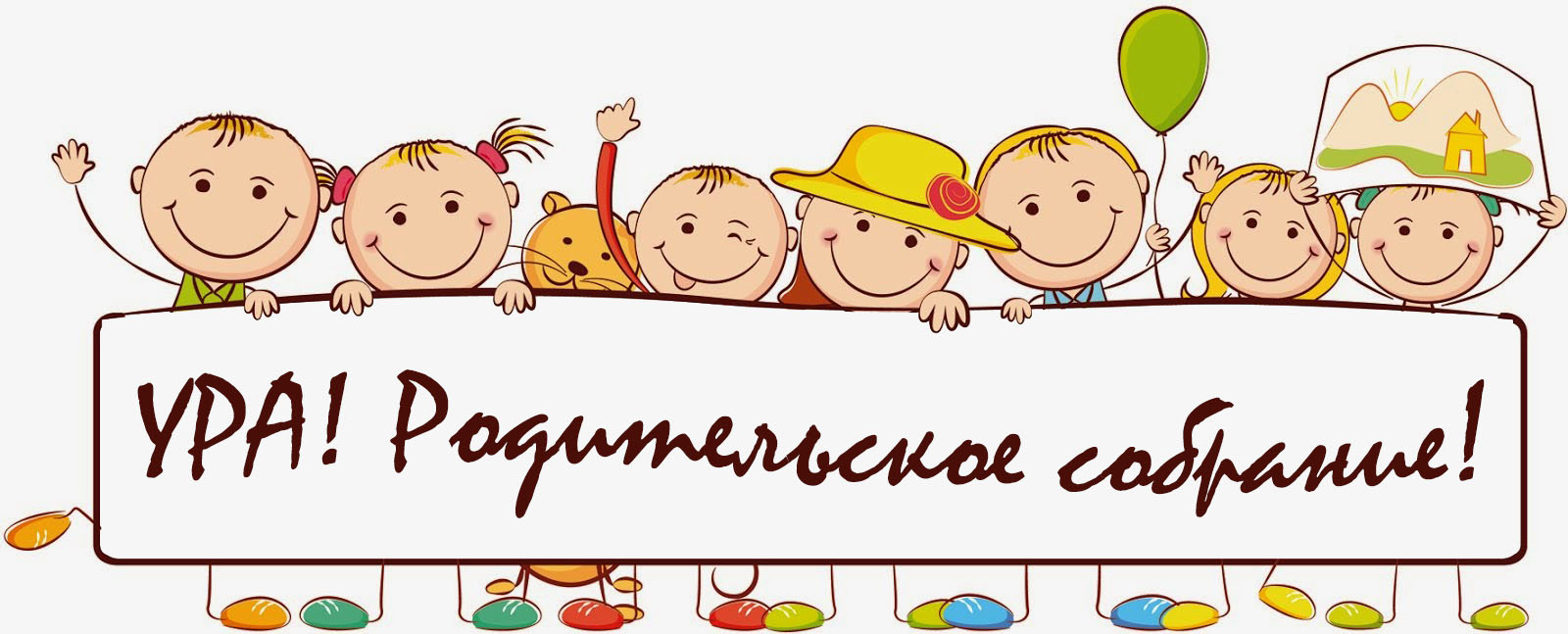 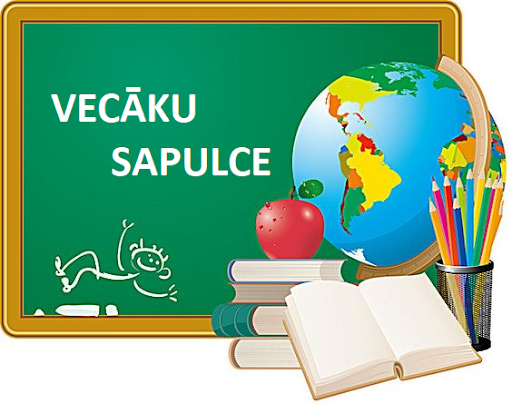 5 ц класс
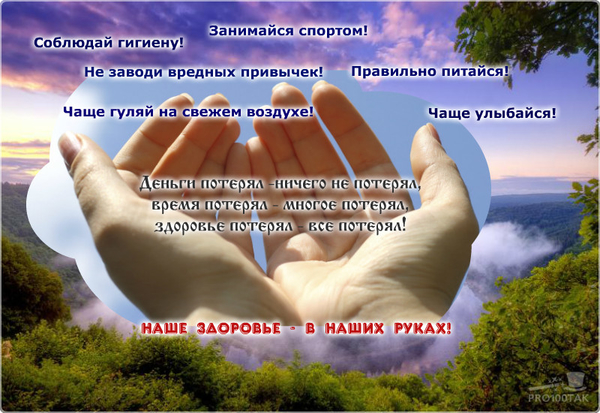 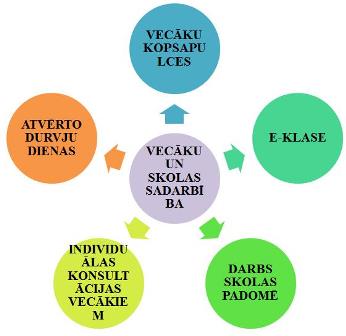 Sadarbība
Ko jaunībā nemācies, vecumā nepratīsi. Учёба - наш главный труд14.04.-Starpvērtējumi29.04.- Vecāku diena (16.00-18.00)
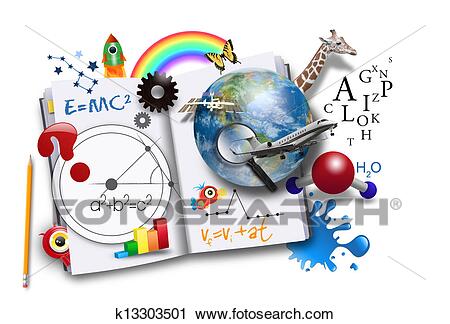 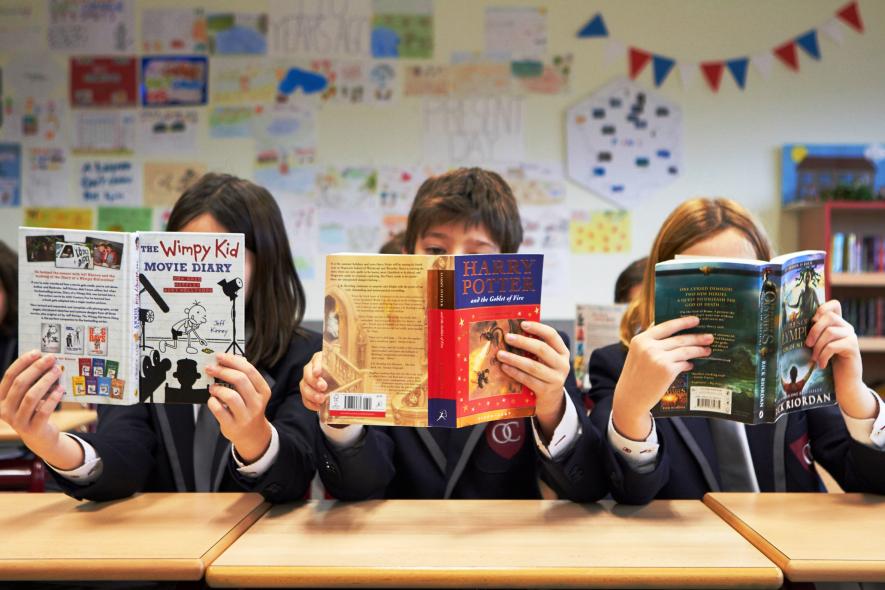 Motivācija: Пропуски или техника ?
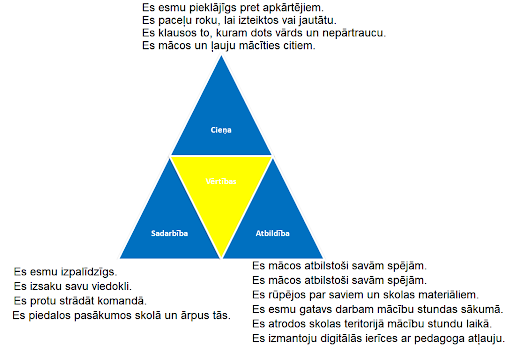 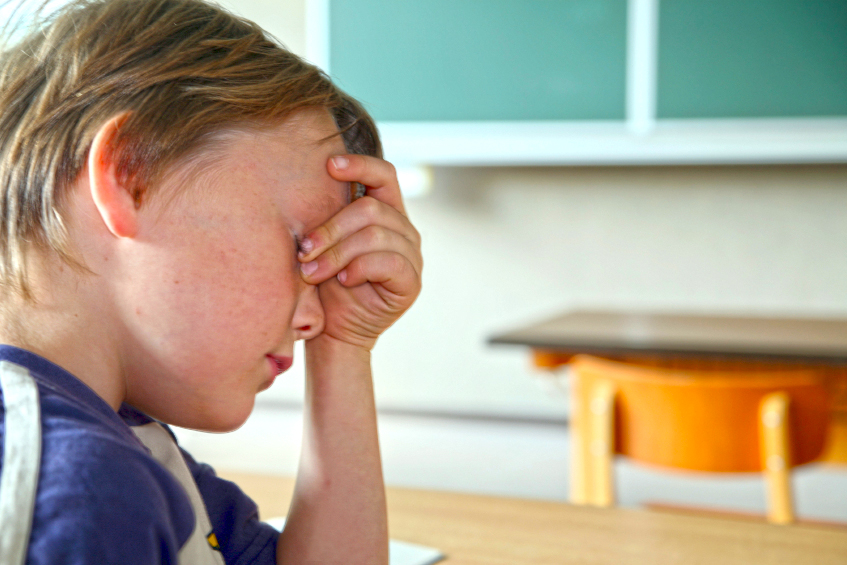 Работа на уроке
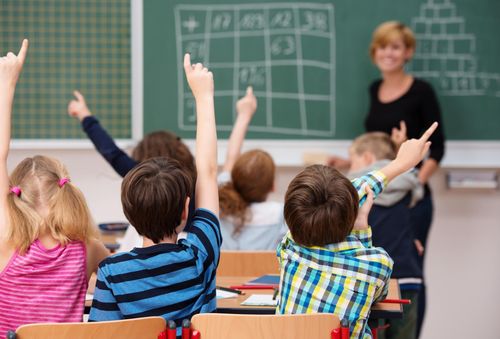 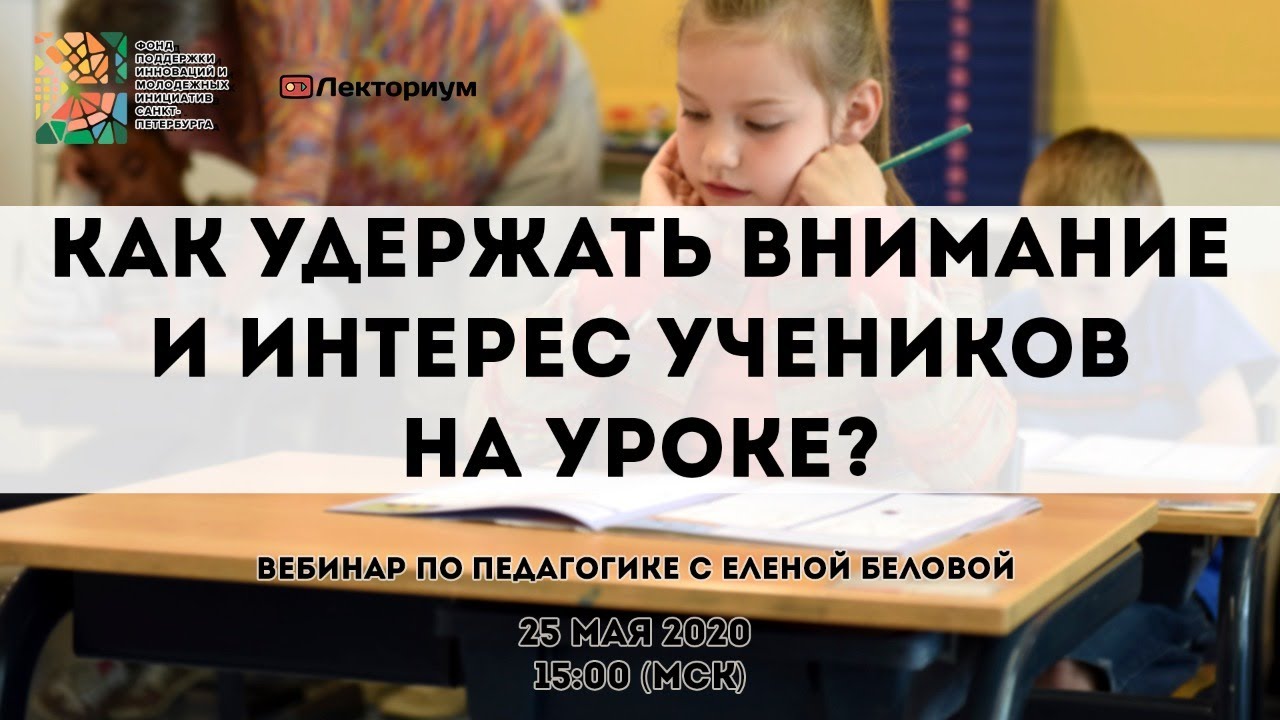 Наши основные навыки
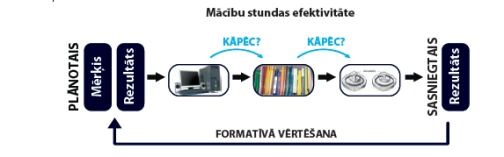 На пути к развитой и гармоничной личности
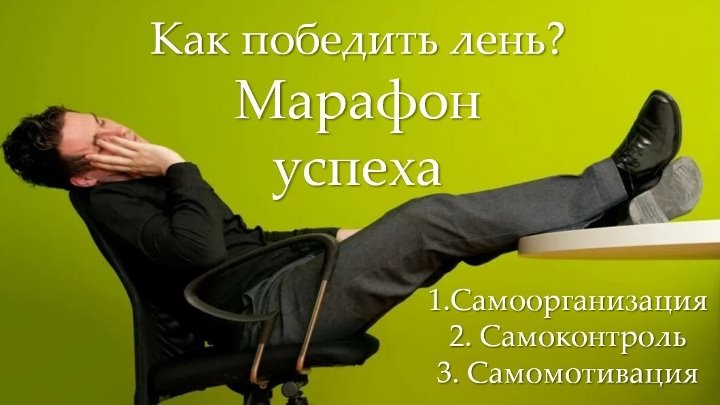 Самоконтроль
Самоорганизация
Самодисциплина
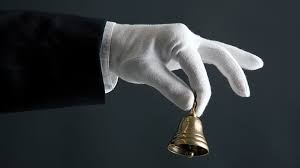 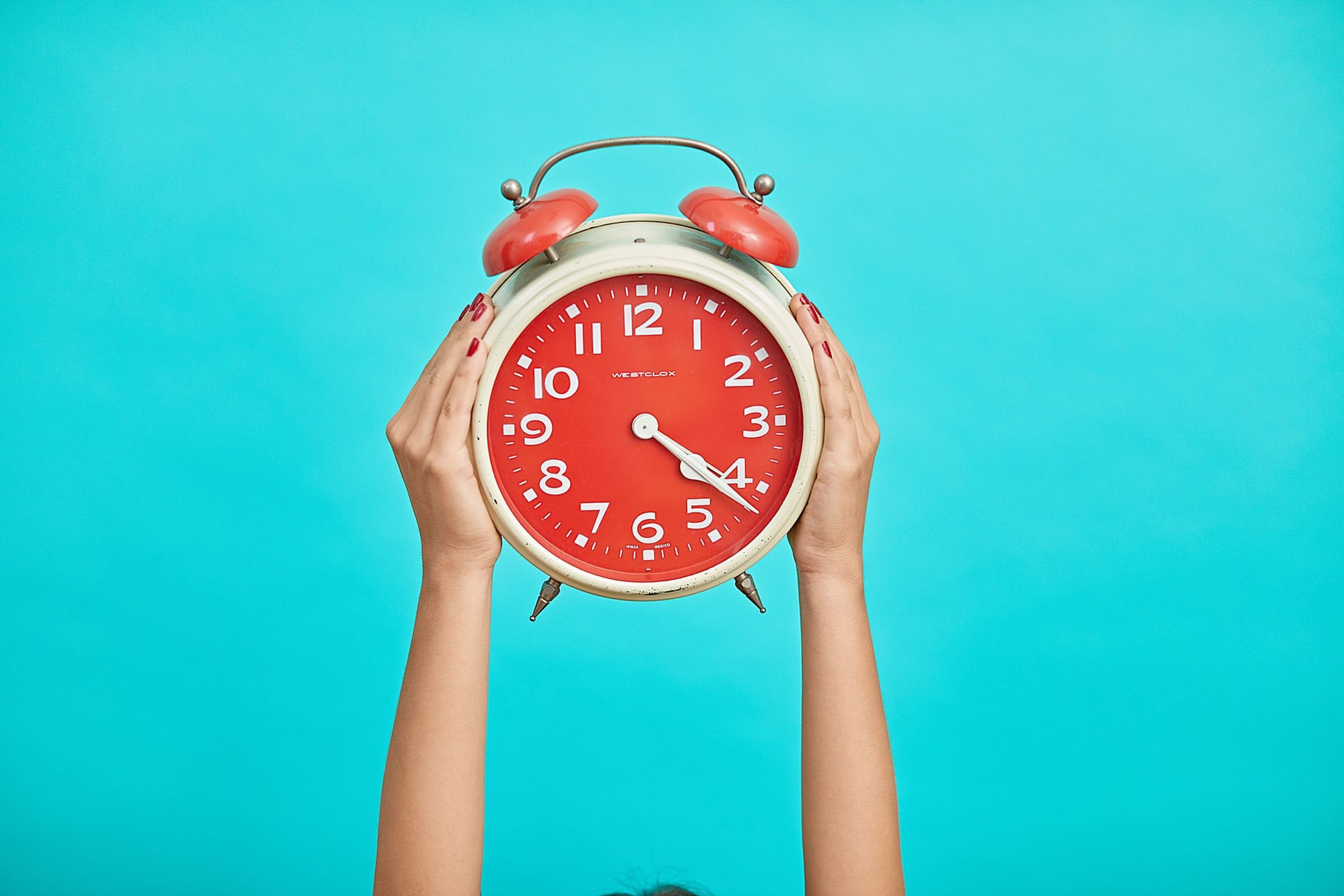 Продукты
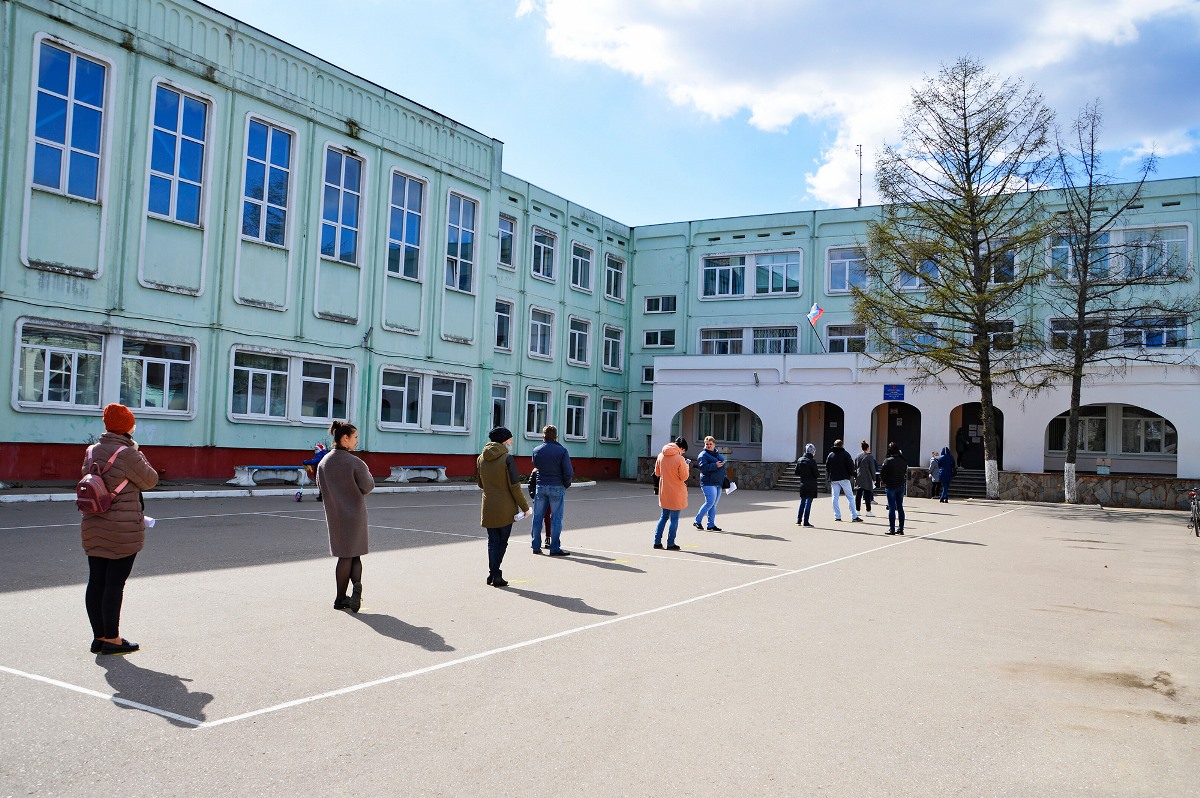 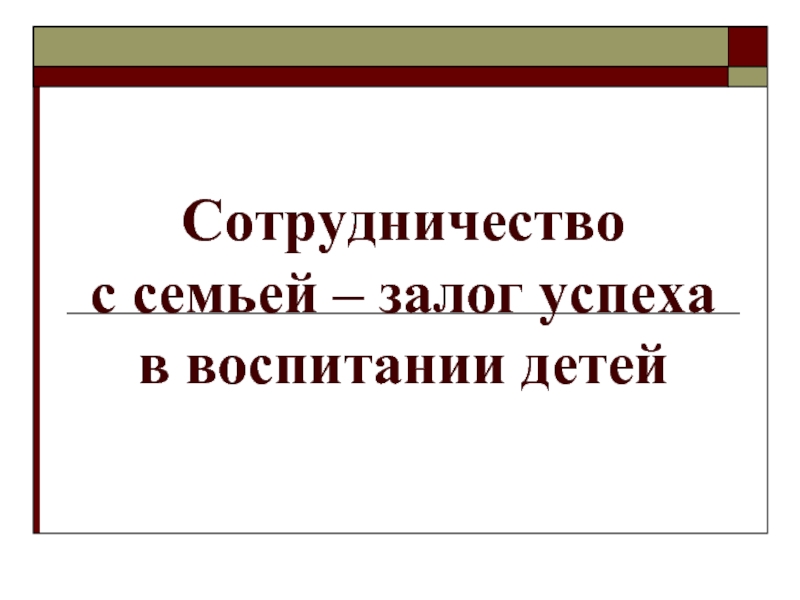 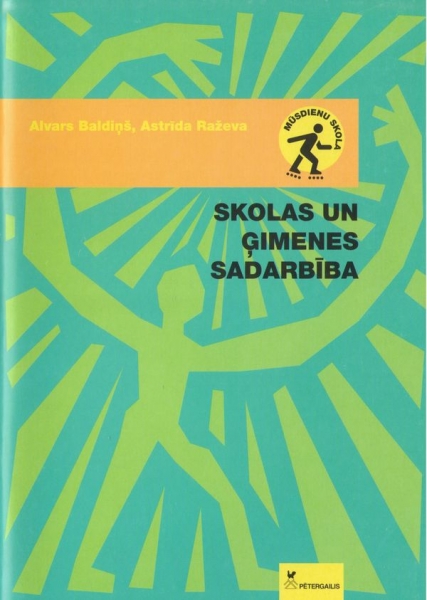 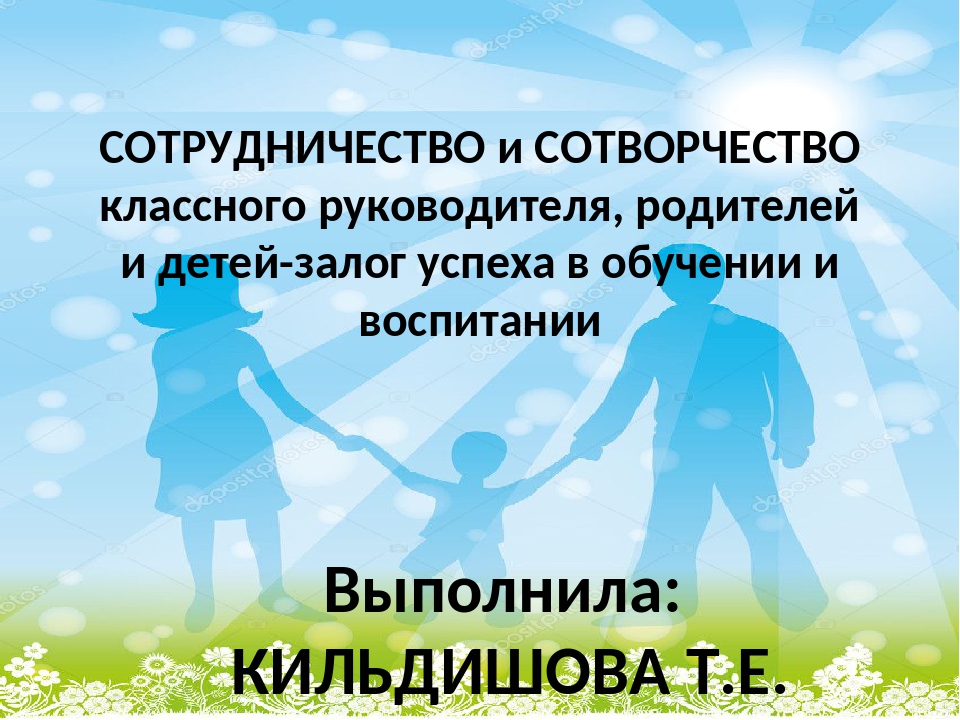